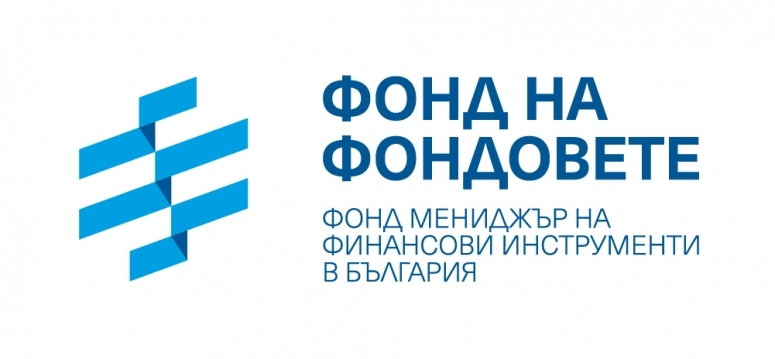 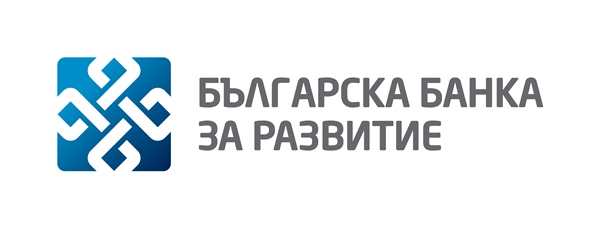 Финансови инструменти с публичен ресурс за справяне с икономическите последствия от COVID 19
2
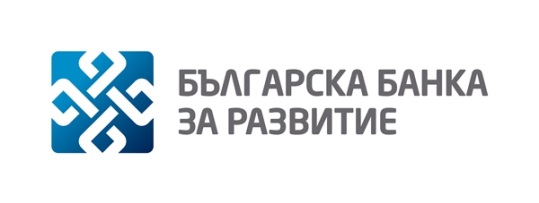 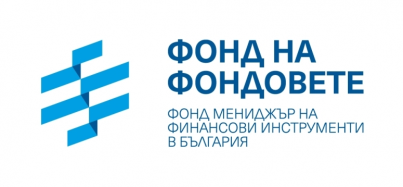 Безлихвени кредити в помощ на хора, лишени от възможността да полагат труд поради COVID-19
3
ЦЕЛ НА ПРОГРАМАТА
Наети на трудов договор в неплатен отпуск
Подпомагане на засегнатите от Пандемията физически лица, които са:
Самоосигуряващи се лица, които са прекъснали дейност или имат поне 20 % спад в доходите
ФИНАНСОВА РАМКА НА ПРОГРАМАТА
Без такси, комисионни и неустойки по кредитите
Бюджет: 200 млн. лв.
Кредит до 4 500 лева 
само от една единствена
ТБ
Лихвен процент по 
Кредита: 0 %
Без обезпечения
Относно физическите лица:
Краен срок за 
Кандидатстване:
31.12.2020 г.
Издължаване: до 5 години
Гратис: от 6 м. до 24 м.
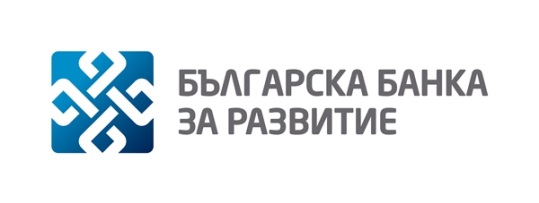 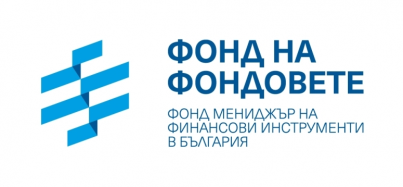 3
Безлихвени кредити в помощ на хора, лишени от възможността да полагат труд поради COVID-19
4
МЕХАНИЗЪМ ЗА ОТПУСКАНЕ КРЕДИТИТЕ
На сайта на ББР се оповестява информация за Банките партньори
Кандидатстване в избраната от тях Банка-партньор
Прилагане на всички необходими документи и декларации
Преглед на документите от Банката-партньор и отпускане на искания кредит
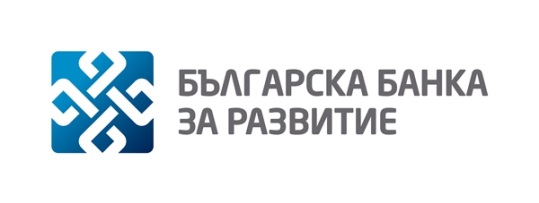 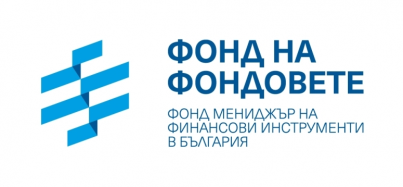 5
Необезпечени кредити за МСП
ЦЕЛ НА ПРОГРАМАТА
Основни параметри
Максимален размер: до 300 000 лв. 
Гратисен период (главница и лихва): до 36 месеца.
Без обезпечение.
Допустими са всички сектори и обхваща цялата територия на България.
Срок за кандидатстване: до 23.12.2020 г.
Кредити за МСП, предоставяни от търговските банки 
осигуряване на ликвидност, с цел преодоляване на негативните последици от COVID-19.
Общ обем на програмата – 2 млрд. лв.
МЕХАНИЗЪМ ЗА ОТПУСКАНЕ КРЕДИТИТЕ
На сайта на ББР се оповестява информация за Банките-партньори.
МСП кандидатстват в избраната от тях Банка партньор.
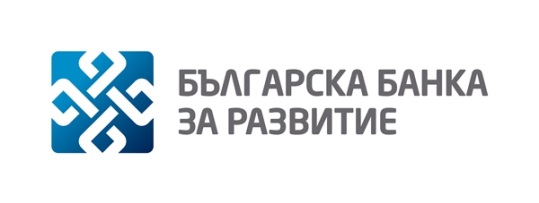 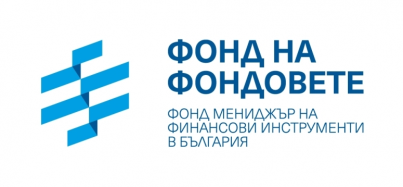 6
Кредити за МСП с лихвена субсидия
КРАЙНИ ПОЛУЧАТЕЛИ
ОСНОВНИ ПАРАМЕТРИ
Продуктът е насочен към финансиране на МСП
Предоставяне на оборотни и инвестиционни кредити, включително и реструктуриране при затруднено финансово състояние на предприятията вследствие кризата
Максимален размер на гаранция/кредит: до 3.6 млн. лв.
Максимален срок: до 10 години, с възможност за гратисен период.
Кредити с лихвена субсидия за фирмите, запазващи заетостта по време на кризата.
Общ бюджет на продукта от 170 млн. лв. с възможност за подкрепа на портфейл от нови кредити в размер до 850 млн. лв.
МЕХАНИЗЪМ ЗА ОТПУСКАНЕ НА КРЕДИТИТЕ
На сайта на Фонд на фондовете се оповестява информация за Банките партньори.
МСП кандидатстват в избраната от тях Банка партньор.
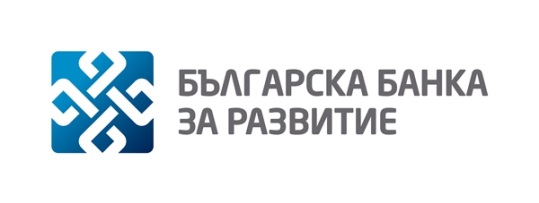 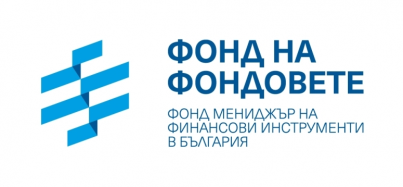 7
Кредити за МСП и средно-големи предприятия
ЦЕЛ НА ПРОГРАМАТА
ОСНОВНИ ПАРАМЕТРИ
Временна мярка за подпомагане на МСП и средно-големи предприятия по време на кризата.
Оборотни и многоцелеви кредити, вкл. за рефинансиране.
Максимален размер на гаранция/ кредит: до 3,6 млн. лв.
Възможност за рефинансиране на задължения (възникнали не повече от преди 60 дни)
Общ бюджет на продукта: от 160 млн. лв. , с възможност за подкрепа на портфейл от нови кредити в размер до 500 млн. лв., достигайки до 880 млн. лв.
МЕХАНИЗЪМ ЗА ОТПУСКАНЕ НА КРЕДИТИТЕ
На сайта на ЕИФ има информация за банките, подписали споразумения.
Фирмите кандидатстват в избраната от тях банка, прилагаща схемата.
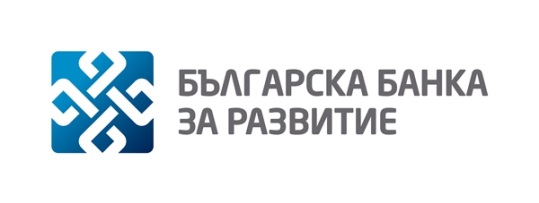 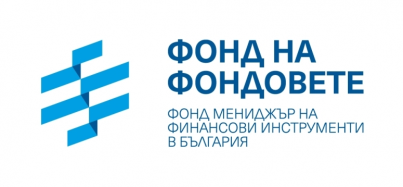 Микро кредити за предприемачи и самонаети лица
8
КРАЙНИ ПОЛУЧАТЕЛИ
Продуктът е фокусиран върху микро- предприятия с кратка бизнес история.
Продуктът е насочен и към самонаетите лица и предприемачите от уязвими групи (хора с увреждания, млади до 29 години, безработни повече от шест месеца).
ОСНОВНИ ПАРАМЕТРИ
Микро кредити до 50 хил. лв.
Срок: до 10 години.
Възможност за гратисен период.
Общ бюджет на инструмента: 24 млн. лв.
МЕХАНИЗЪМ ЗА ОТПУСКАНЕ КРЕДИТИТЕ
На сайта на Фонд на фондовете се оповестява информация на посредниците партньори.
МСП кандидатстват в избраният от тях посредник партньор.
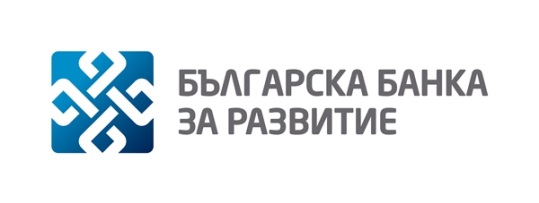 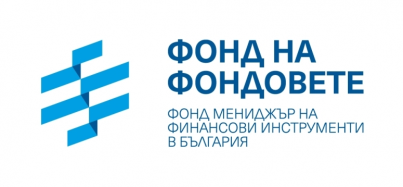 9
Капиталови инвестиции
ОСНОВНИ ПАРАМЕТРИ
КРАЙНИ ПОЛУЧАТЕЛИ
Размер на инвестицията: средно 800 хил. лева
Четири инвестиционни фонда, чрез Фонда на фондовете.
Подкрепата е предназначена за компании с потенциал да подпомогнат възстановяване на икономиката след кризата,	 особено в сферата на	 иновациите и дигитализацията.
МСП, с фокус върху стартиращи (стартъпи) и иновативни предприятия.
Финансиране на	 инвестиционните нужди на	 предприятията и предоставяне на ликвидна подкрепа.
БЮДЖЕТ
150 милиона лева
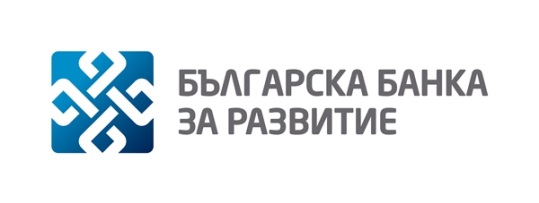 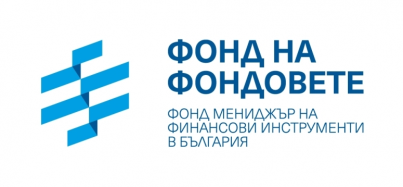 10
Финансиране на градско развитие
ОСНОВНИ ПАРАМЕТРИ
КРАЙНИ ПОЛУЧАТЕЛИ
Максимален размер на финансиране: до 40 млн. лв.
Дългосрочни инвестиционни и оборотни кредити
Общ бюджет на инструмента: 418 млн. лв.
Общини, ПЧП и предприятия  засегнати от кризата, включително пряко засегнати сектори – туризъм, транспорт
МЕХАНИЗЪМ ЗА ОТПУСКАНЕ НА КРЕДИТИТЕ
На сайта на Фонд на фондовете има информация за фонд-мениджърите, управляващи инструмента
Фирмите кандидатстват при съответния мениджър за района от страната
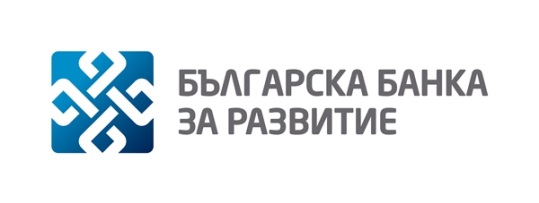 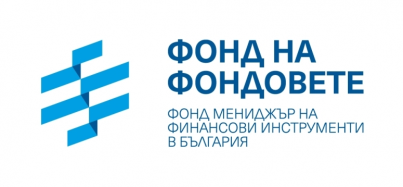